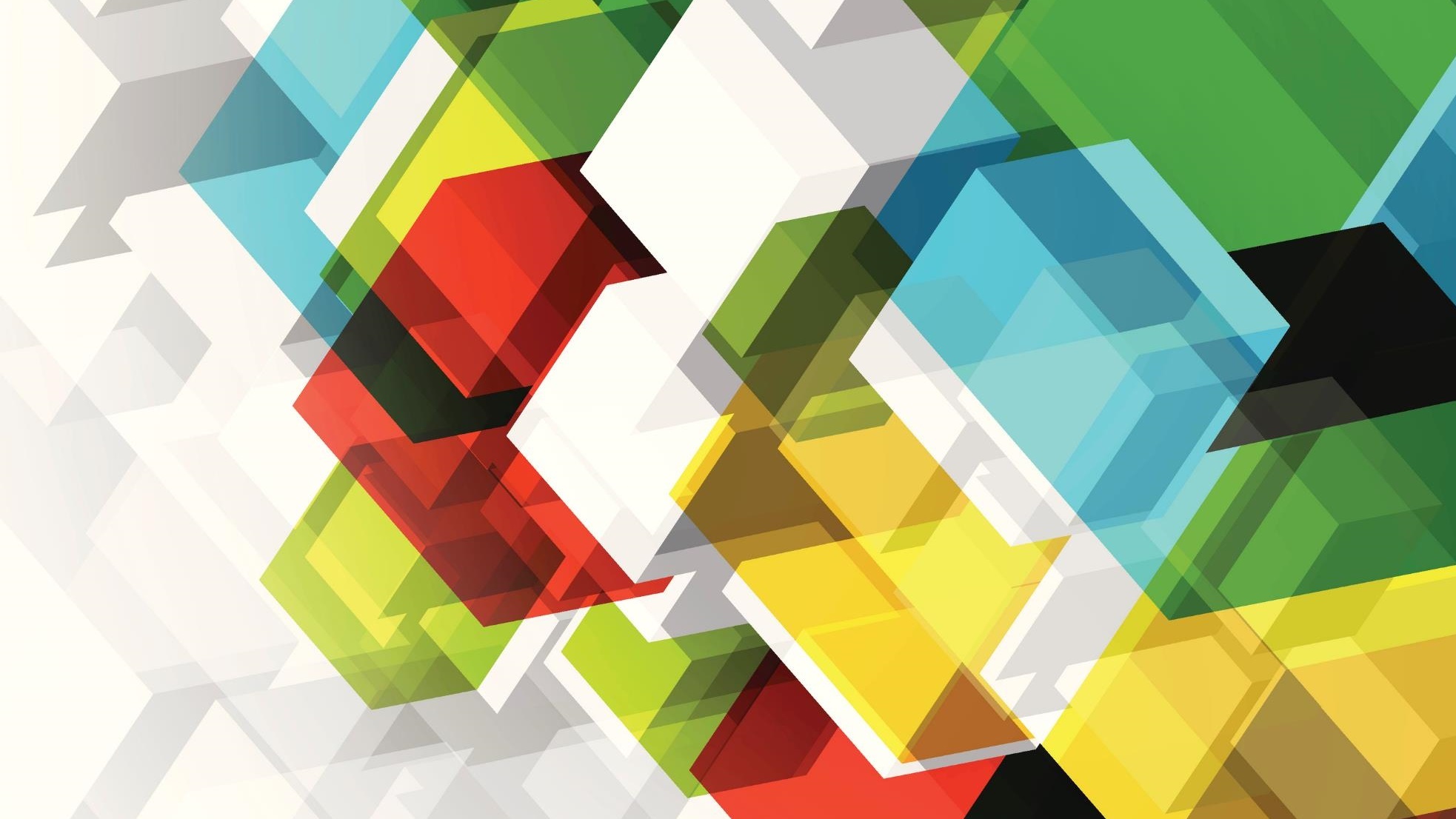 Philippians
The City of Philippi
Became part of the Roman Empire in the 2nd BC
Was the place of the battle between Brutus and Cassius and Antony and Octavian in 42 BC
Octavian later rebuilt it in 30 BC
The Ignatian Way
Paul’s first encounter with the city
Acts 16:12 We remained in this city some days. 13 And on the Sabbath day we went outside the gate to the riverside, where we supposed there was a place of prayer, and we sat down and spoke to the women who had come together. 14 One who heard us was a woman named Lydia, from the city of Thyatira, a seller of purple goods, who was a worshiper of God. The Lord opened her heart to pay attention to what was said by Paul. 15 And after she was baptized, and her household as well, she urged us, saying, “If you have judged me to be faithful to the Lord, come to my house and stay.” And she prevailed upon us.
Place of Writing
Paul is in prison (1.7)
But where?
Rome
Ephesus
Corinth
Caesarea
Place of Writing
Rome
Elsewhere (Ephesus)
Several trips took place between Philippi and the place of writing
Rome was far away and all the trips could almost definitely not have been made within the two year period (about 50 days one way).
The journey to Ephesus could have been made in a week.
2nd AD Marcionite prologue and the subscription says Rome
The mention of a praetorium and “those of Caesar’s household.”
Journeys mentioned in Philippians
Actual journeys
Planned journeys
Timothy comes to Paul in prison and was mentioned when he wrote the letter (1:1) but was NOT with him in Rome (Acts 26-28).
The Philippians receive a letter telling them that he is a prisoner 
Epaphroditus brings the gift of the Philippians to Paul (4:18)
Epaphroditus falls ill and the Philippians learn about it (2:26)
Paul receives a message stating that the Philippians know about the sickness of Epaphroditus
Epaphroditus will be the letter carrier (2:25)
Timothy plans to go to Philippi from where Paul is imprisoned (2:19)
Paul anticipates good news when Timothy returns (2:19)
Paul wants to visit them “soon” (2:24)
Outline of Philippians
1. Introduction (1:1-11)
2. News and Instructions (1:12-2:30)
3. Warning against false teachers (3:1-21)
4. Exhortations and gratitude (4:1-20)
5. Conclusion (4:21-23)